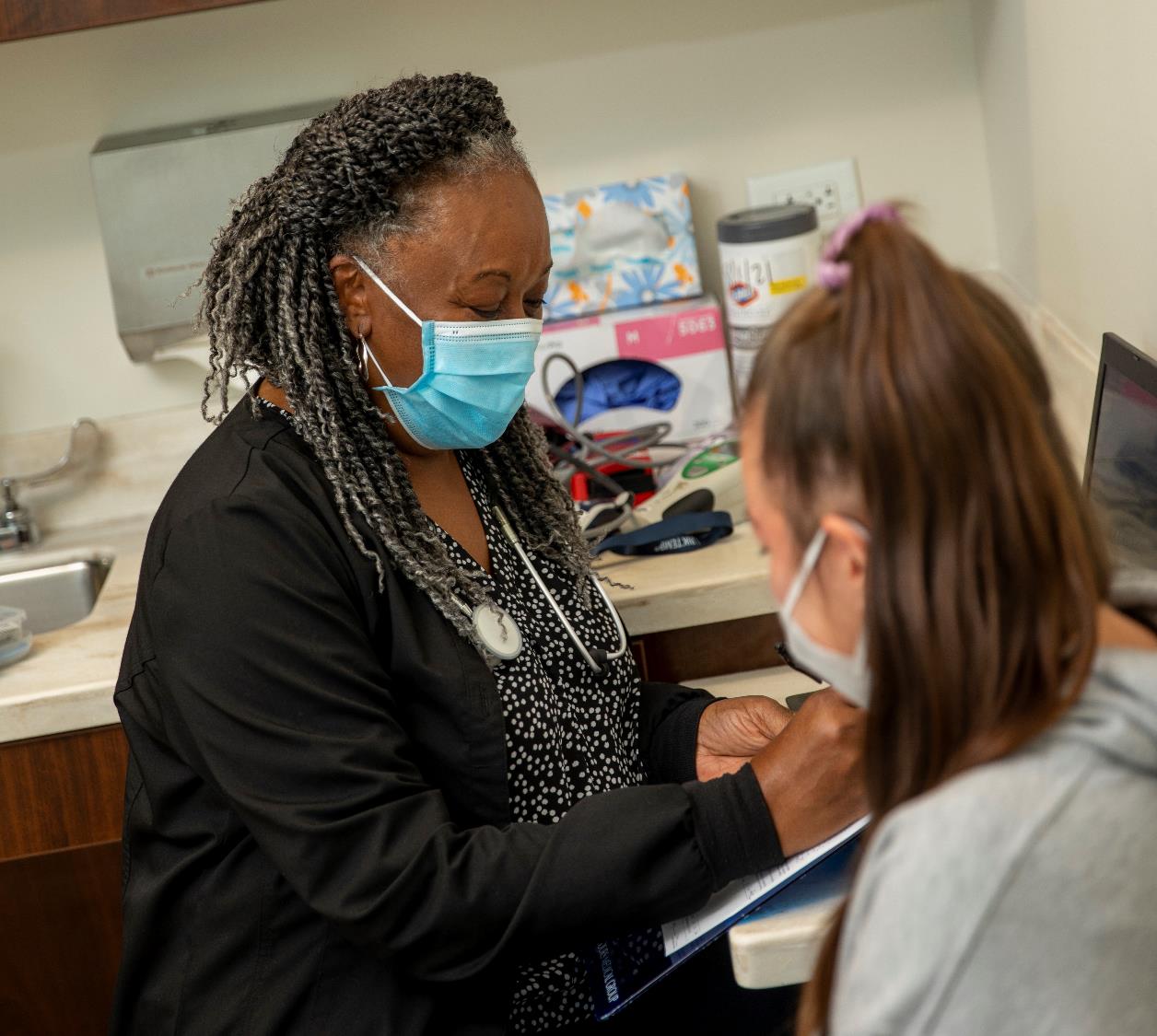 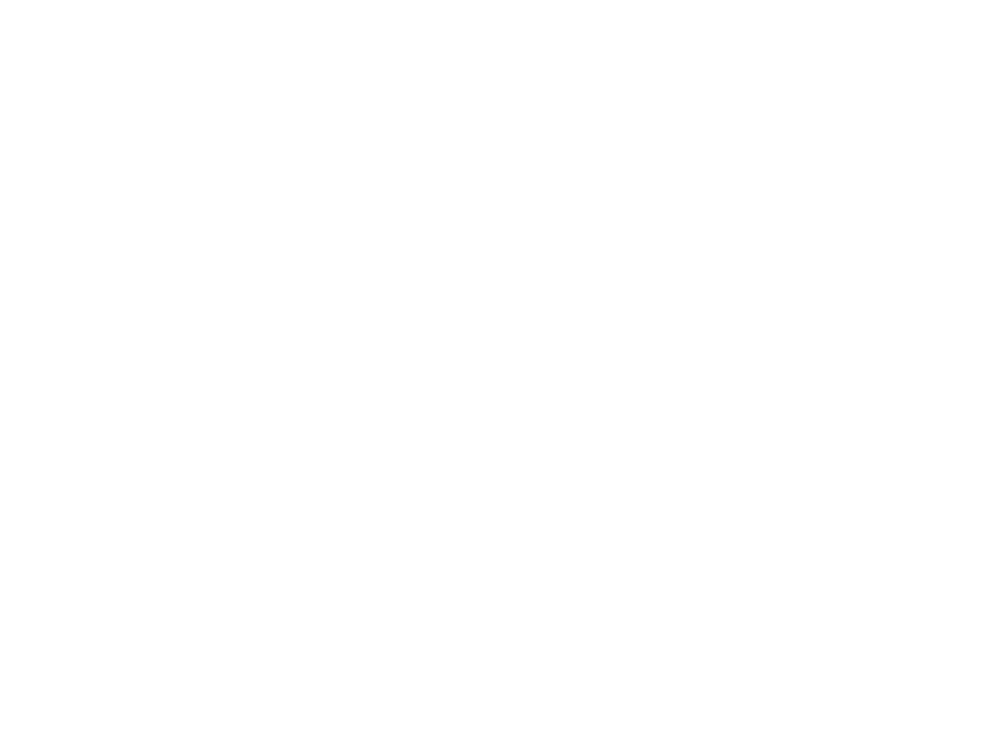 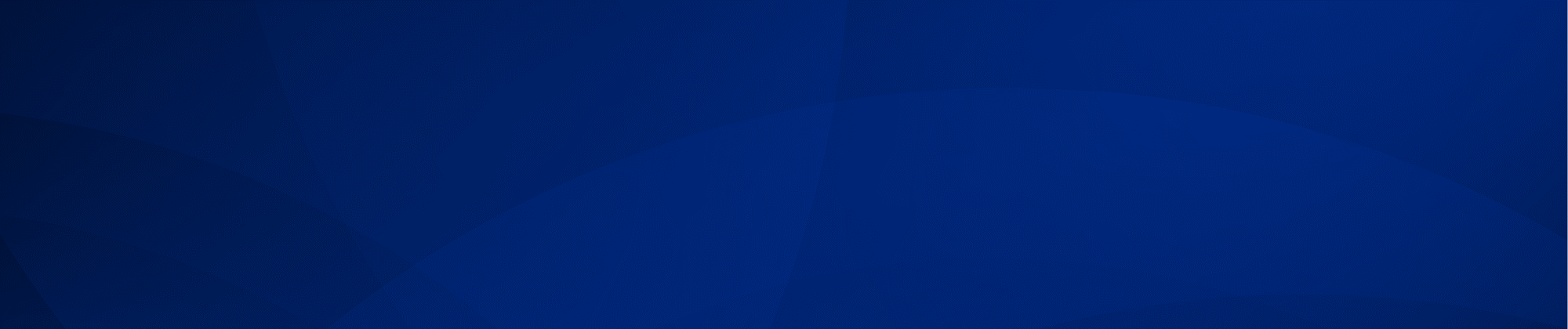 Mercy Health Foundation Lorain
[Speaker Notes: These presentation notes have been designed to be read verbatim by the leader

Today we will be reviewing the upcoming Bon Secours Mercy Health Associate Campaign!]
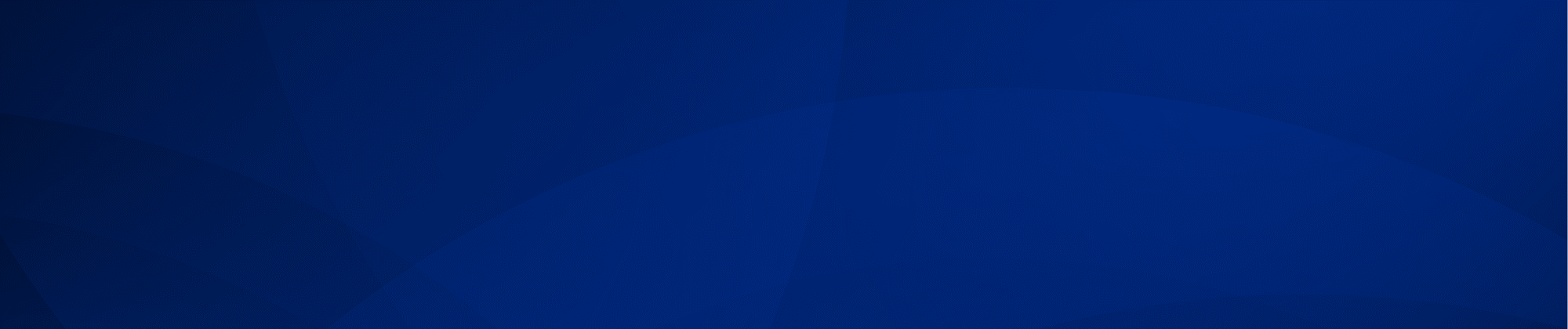 WHAT IS GIVE FOR GOOD?
OUR ANNUAL ASSOCIATE GIVING CAMPAIGN
The Campaign is an opportunity for Associates to support the mission of Bon Secours Mercy Health through a variety of gift options that benefit our patients, associates, and the local communities we serve.
[Speaker Notes: What is the Give for Good Associate Giving Campaign?

The Campaign is an opportunity for our associates to support our mission through a variety of gift options. Gifts can be directed to your community and to several programs and special projects. 

This year’s campaign kicks off on August 28th with our day of giving celebration, THE BIG GIVE. 

The Campaign will continue through the entire month of September. You will be receiving campaign information through mail, by email, and the Weekly Pulse.]
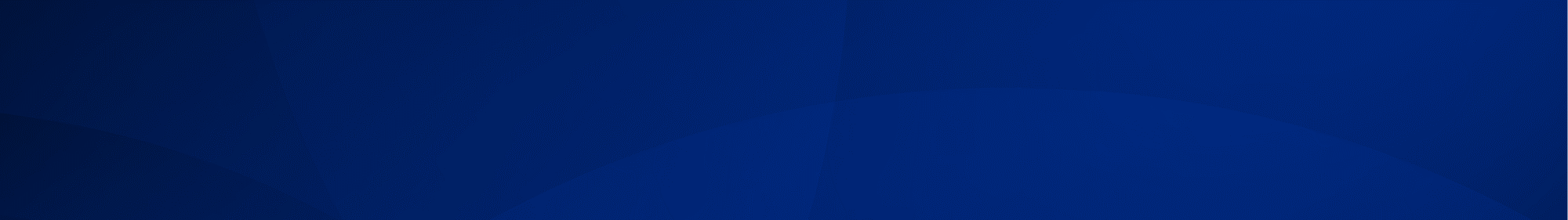 MEET BETH
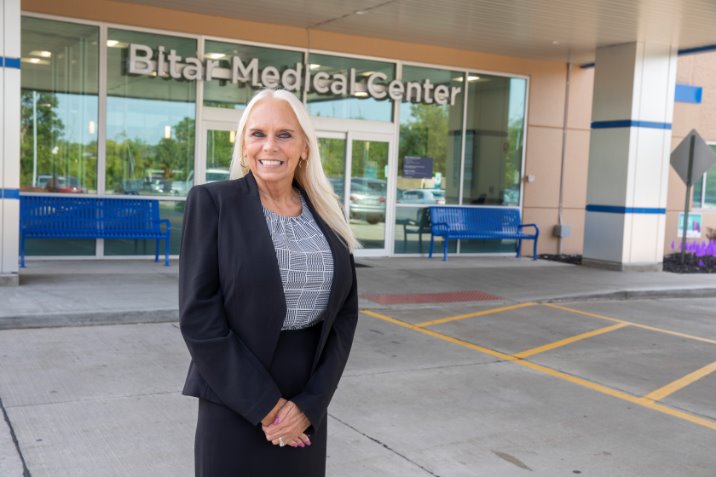 Beth sees the value in 
the Mercy Health Foundation – Lorain and she’s been a “Lead for Good” donor for three years.​
​
[Speaker Notes: I feel blessed to work with a health care organization that lives their mission,” says Beth Dille, Director of Operations for Primary Care, Lorain.  “I see every day how decisions are made, from top leadership down to the local office, and they always align with our mission to help those in need.” ​
 ​
Beth sees those same values in the Mercy Health Foundation – Lorain and she’s been a “Lead for Good” donor for three years. ​
 ​
“We find a way to provide care that is needed,” says Beth. ​
 ​
“Our team works closely with the Resource Mothers and Faith-Based Community Nursing programs. My donation might help a high-risk young mother have a healthy baby or bring vaccines and lab services to a community where patient care is limited.”​
 ​
Beth urges her associates to look for opportunities to get involved with Foundation programs. ​
 ​
“We are all called to participate, and we need to respond with action.”​
​]
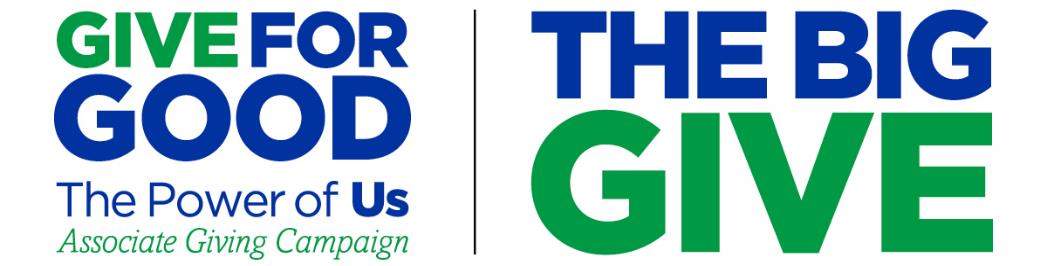 WHAT is THE BIG GIVE? 
The 24-hour fundraising event to kick-off the Give for Good Campaign.

HOW can I celebrate THE BIG GIVE? 
Watch for emails for more details.

WHY should I participate? 
Every contribution adds up and can make a difference for those we serve. You can become eligible for rewards and counted in THE BIG GIVE efforts if you give NOW until 8/28/24.

Current recurring gift donors will be counted and eligible for incentives.
[Speaker Notes: This year, THE BIG GIVE will take place on August 28th and will launch this year’s campaign. 

This is a call to action for everyone to make their gift in the first 24 hours of the Give for Good campaign and engage in activities in celebration of the kick-off of Give for Good.

There will be fun giveaway items and specific THE BIG GIVE incentives for associates who give at the Power Hour, Half Hour Hero, and Lead for Good levels. 

Make sure to make your gift before midnight on 8/28! 

Donors who have recurring gifts do not need to renew and will be eligible for THE BIG GIVE incentives.]
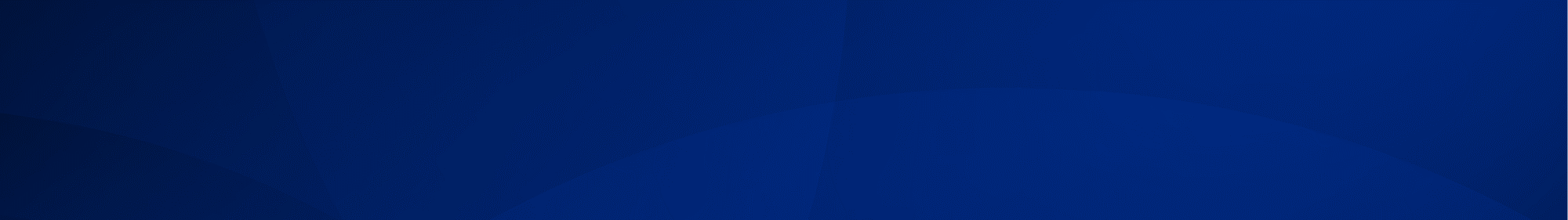 WAYS TO GIVE
Per Pay Period Deductions 
Power Hour 
Lead for Good 
Half Hour Hero
Other chosen amount 
One-time gifts: cash, credit card, payroll deduction
PTO
Hourly associates
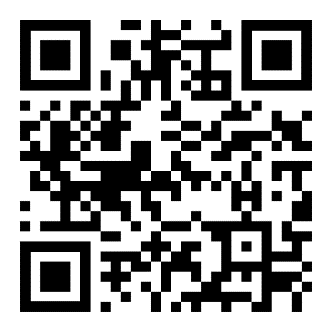 Visit bsmhgiveforgood.com or scan the QR Code to make your gift today!
[Speaker Notes: There are many different ways you can choose to make a gift. 

Per pay period deductions that will take place the first pay period of 2025. 

You can choose to do a per pay period deduction at the Power Hour level, which is one hour of pay per pay period, Lead for Good, a $1,001 pledge for the year that can be deducted evenly throughout the year or in one deduction, Half Hour Hero, a gift of a half hour of pay per pay period, or at any preferred amount . 

There is also an opportunity to do a one-time payroll deduction that will take place in November. One-time gifts made by cash and credit card are also accepted. 

Hourly associates are able to donate unused PTO (only hourly due to HR policy, if asked.)

Gifts can be made by simply filling out a form online at bsmhgiveforgood.com or returning the brochure received at each associate's home.]
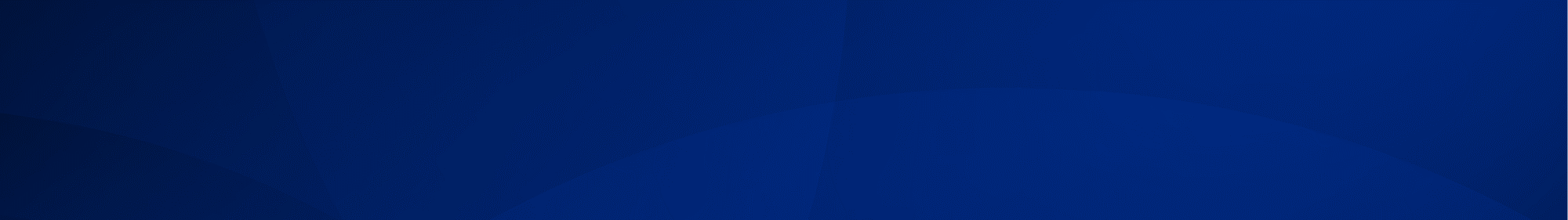 INCENTIVES
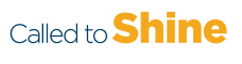 Lead for Good =  $1,001 one-time gift or $38.50 per pay period
Power Hour = 1 hour of pay per pay period
1,200 Called to Shine points
1,000 Called to Shine points
Half Hour Hero = One half hour of pay per pay period
600 Called to Shine points
[Speaker Notes: If you give at the Power Hour, Lead for Good, or Half Hour Hero level, you can be eligible for the following rewards:

POWER HOUR 1 hour of pay per pay period
1,200 Called to Shine points 

LEAD FOR GOOD $1,001 gift either one time or spread over 26 pay periods 
1,000 Called to Shine points 

HALF HOUR HERO ½ hour of pay per pay period
600 Called to Shine points

As a bonus, if a gift at these levels is made before midnight August 28th during THE BIG GIVE, donors can be eligible for a free shirt.]
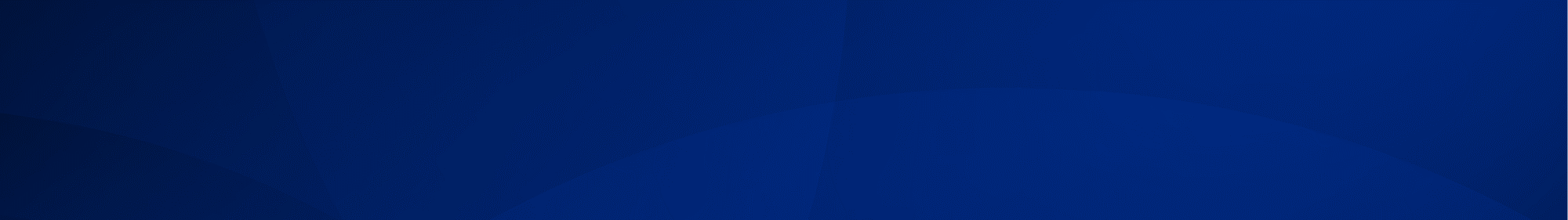 INCENTIVES
Donors who make a first-time recurring gift before midnight 8/28/24 will receive 500 Called to Shine Points
All other recurring gifts will receive 100 Called to Shine Points
All donors will receive 75 Be Well points.
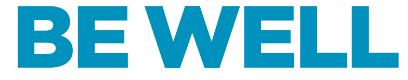 [Speaker Notes: In addition to the giving level incentives: 

Donors who make a first-time recurring gift before midnight 8/28/24 will receive 500 Called to Shine Points

All other recurring gifts will receive 100 Called to Shine Points

ALL DONORS will receive 75 be well points]
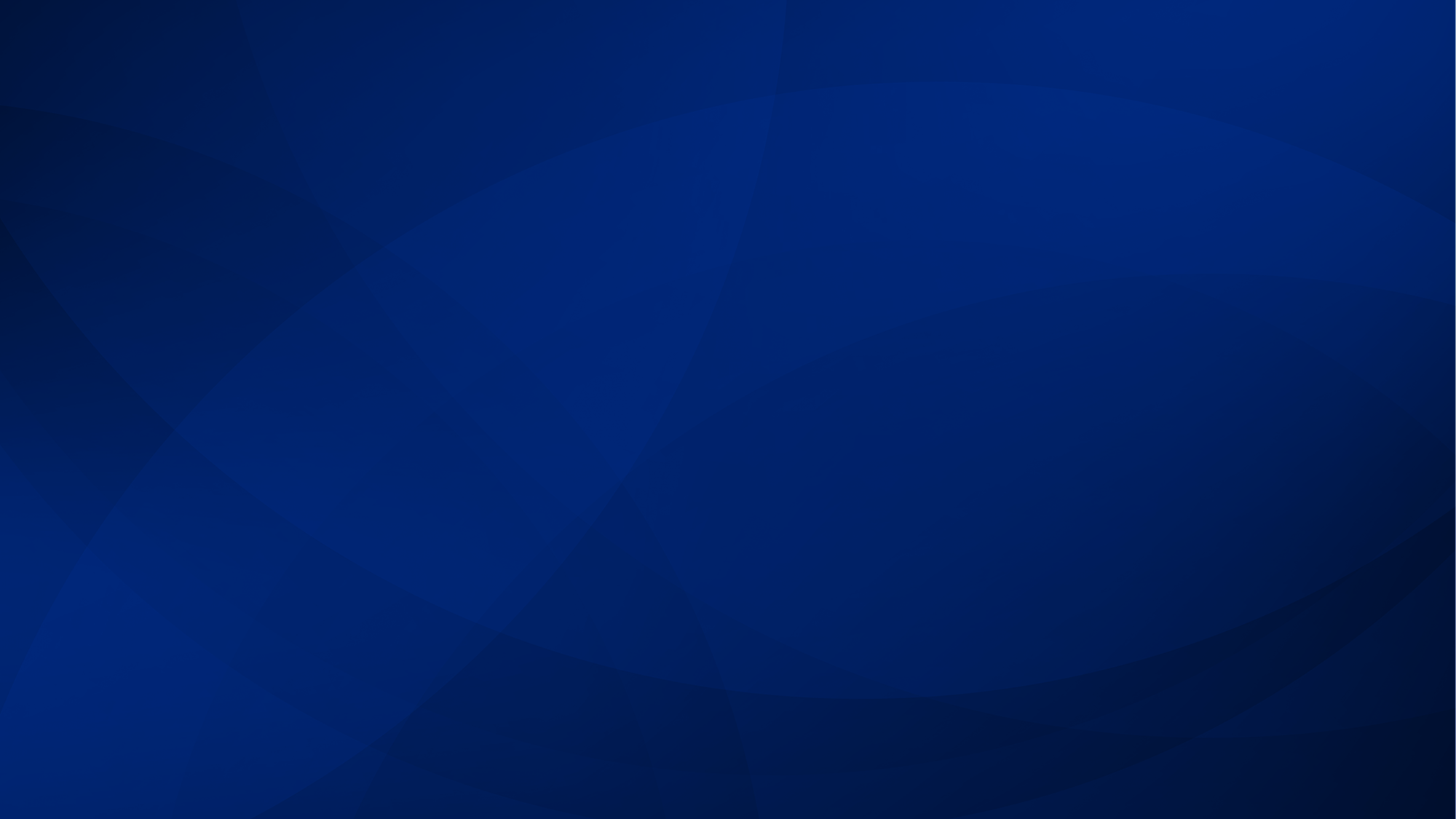 KEY CONTACT INFORMATION
Jessica Jordan: BSMH Foundation Event Coordinator
jjordan@mercy.com
(419) 975-4305

Clare Gordon: Senior Employee Giving Specialist 
csgordon@mercy.com
(513) 638-6811

Elisheba Hawkins: Employee Giving Specialist
ehawkins@mercy.com
(513) 410-6262
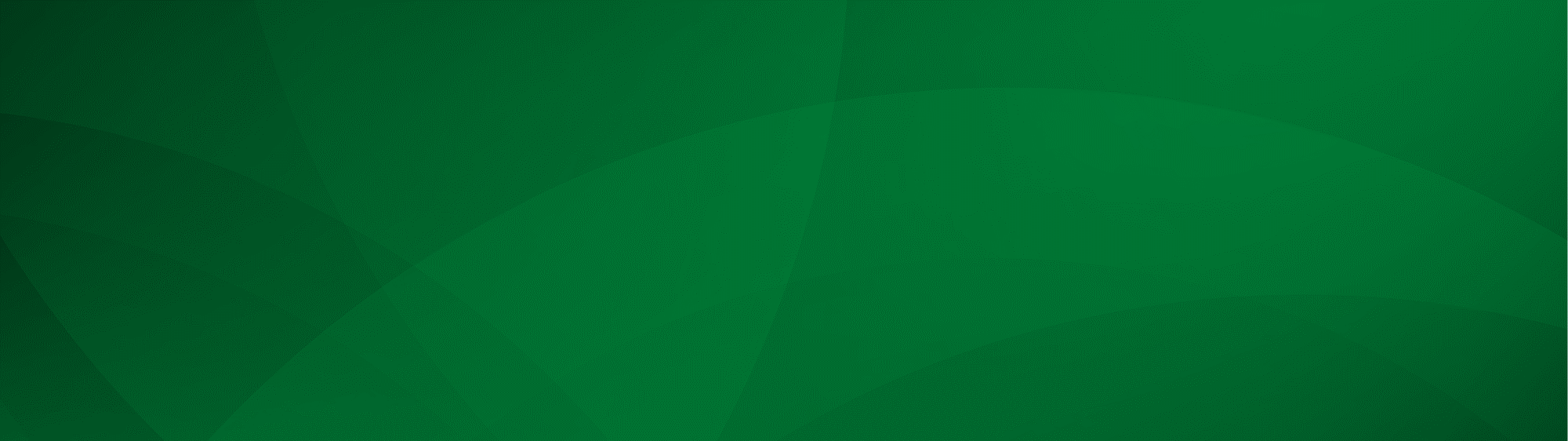 Together we can make an impact right where we live & work!
BSMHgiveforgood.com
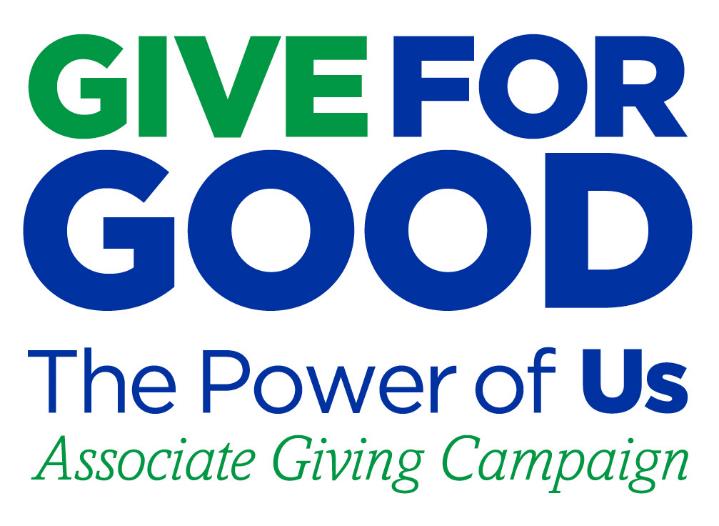 [Speaker Notes: Thousands of Bon Secours Mercy Health Associates support the Foundation's giving campaign each year. Many programs and services that help our patients and associates depend on your donations.

You will receive a letter and brochure with giving options for our market at home in August. Please read through the brochure and consider a gift to programs that mean the most to you. 

The fastest and easiest way to give is online at BSMHgiveforgood.com. 

Thank you!]